Master studies at ITS
Kaja Mosserud-Haavardsholm
Administrative head of studies, ITS
kajaem@its.uio.no
[Speaker Notes: I’m Kaja, studied here before OJD even existed.]
Department of Technology Systems, you say?
Based at Kjeller Science Park – where the Internet first came to Europe

Foundation (started by UiO andestablishments at Kjeller)for 30 years; since 2017 a department at MN/UiO

About 12 full-time researchers

About 30 lecturers and supervisors with main positions in industry or research establishments
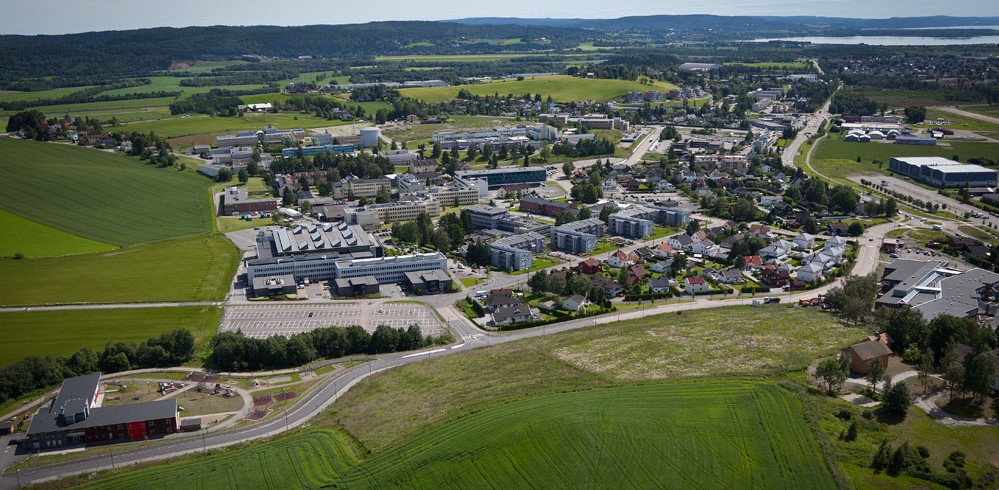 [Speaker Notes: «where the Internet first came to Europe» - literally, in our basement

UNIK – owned by Universities and research establishments
FFI - Norwegian Defence Research Establishment
IFE – Institute for energy technology
NORSAR
Justervesenet - Norwegian Metrology Service
NILU – Norwegian institute for air research
Telenor]
Accociated organisations
Kjeller Science park, Lillestrøm
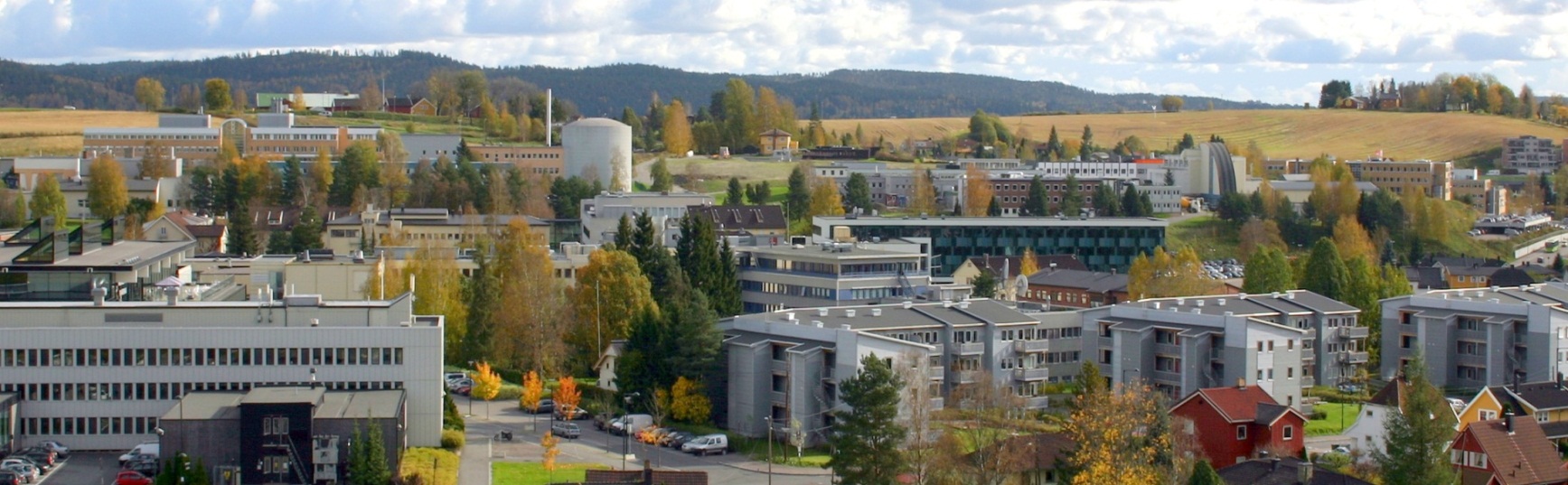 Kongsberg-gr.
Akershus Energi
Rainpower
NILU
IFE
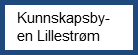 Kjeller innovasjon
FFI
NORSAR
Oslo Met
FLO/Kjeller
AIM Norway
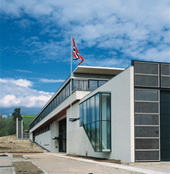 Juster-vesenet
Other partners companies of ITS:
Campus Blindern
Telenor
ABB
Thales
4
16.08.2023
ITS
Purpose: Take the knowledge and research available in the science park, and insert it into the University

~40+ courses for Master and PhD students taught by researchers from Kjeller Science Park and other research establishments 

Supervisors for Master’s and PhD theses
[Speaker Notes: ITS = Department of Technology Systems]
Teachers and supervisors from:
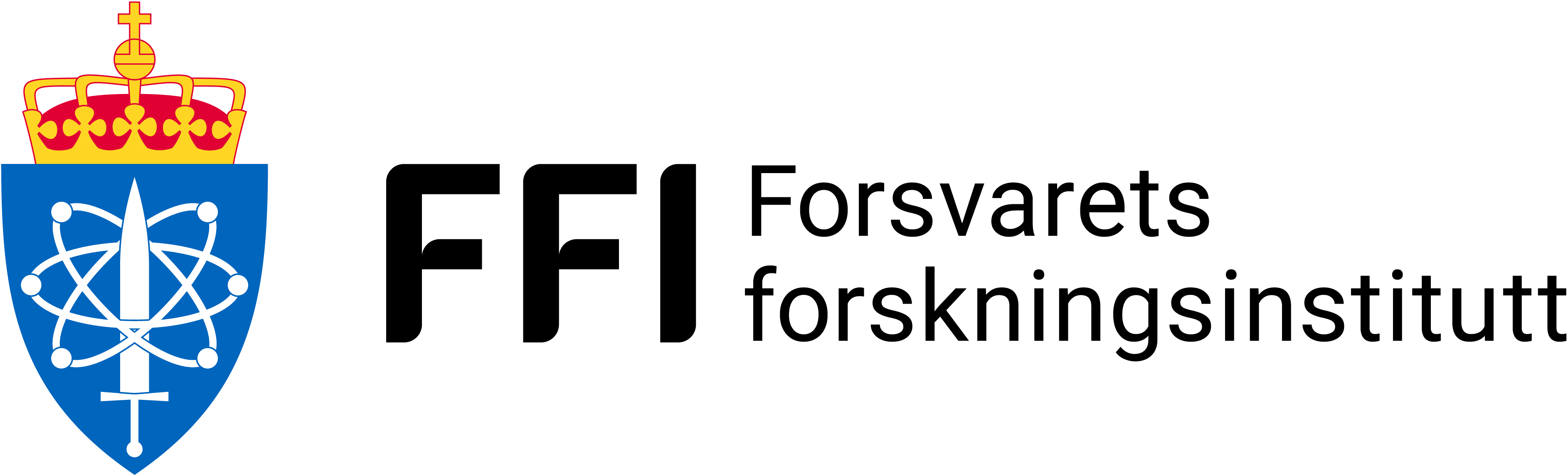 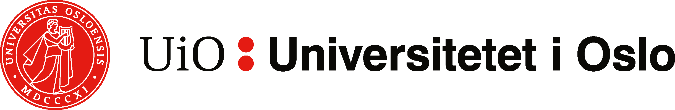 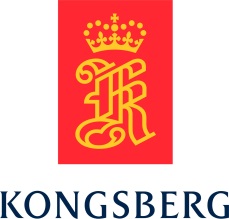 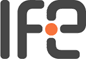 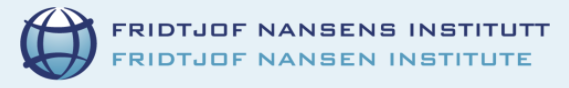 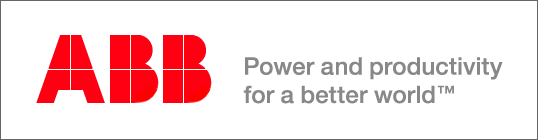 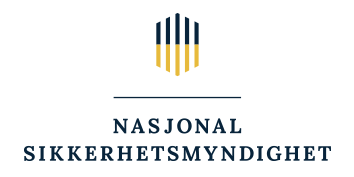 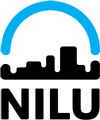 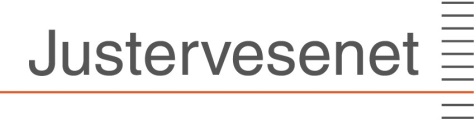 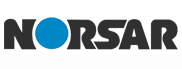 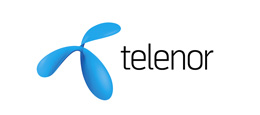 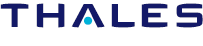 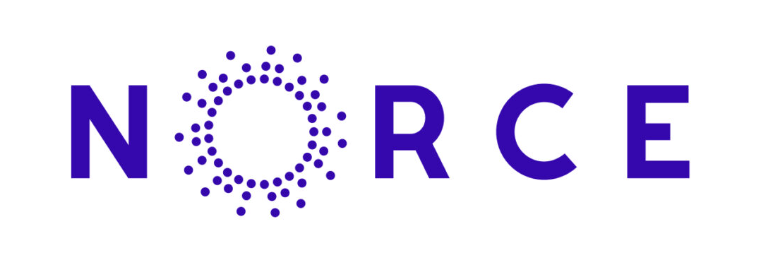 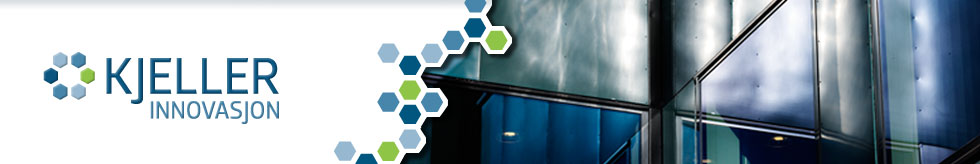 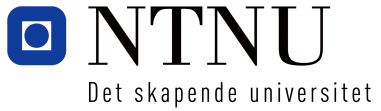 Research areas and Master’s studies
Two sections and one Centre for research based innovation:
Energy Systems
Autonomous Systems and Sensor Technologies
CENSSS, Centre for Space Sensors and Systems (RIMFAX)

Three Master’s studies/programme options:
Renewable Energy Systems
I:Robotics: Cybernetics and Autonomous Systems
Space Systems
Courses at ITS
Autonomous Systems and Sensor Technologies 	
TEK4030   Control of manipulators and mobile robots
TEK4040   Mathematical modelling of dynamic system
TEK4050   Stochastic systems
TEK5010   Multi-agent systems
TEK5020   Pattern Recognition
TEK5030   Computer Vision
TEK5040   Deep learning for autonomous systems
TEK5600   Visualization of scientific data

Space Sensors and Systems 
TEK4000   Systems Engineering 
TEK4010   Optics and light
TEK4700   Space Systems
TEK4710   Space Sensors and Communications
TEK5050   Detection of Optical and Infrared Radiation
TEK5130   Satellite Communications
TEK5160   Radar remote sensing
TEK5710   Design of Small Satellites (2024)
TEK5720   Project in Space Systems (2024)





Security and Cyber Physical systems
TEK4500   Introduction to Cryptography
TEK5070   Wireless communications for autonomous and critical sensor systems
TEK5110   Building and Monitoring Communication Networks
TEK5510   Security in operating systems and software
TEK5520   Information security in industrial sensor and mobile systems
TEK5530   Measurable Security for the Internet of Things
TEK5550   Advanced topics in cryptology


Energy Systems	
TEK5300   Renewable energy: science and technology
TEK5330   Solar Energy Systems
TEK5340   Energy systems analysis: Modelling, methods and scenarios
TEK5350   Energy Markets and Regulation
TEK5370   Grid, smartgrid og IoT
TEK5380   Prosjekt innen fornybar energi
TEK5390   Hydrogenteknologi
TEK5410   Energy Markets and Regulation - Modelling and Analysis
TEK5420   Norway’s Energy Transitions: Policy Directions and Challenges
TEK5440   Batteries: Technology and Systems
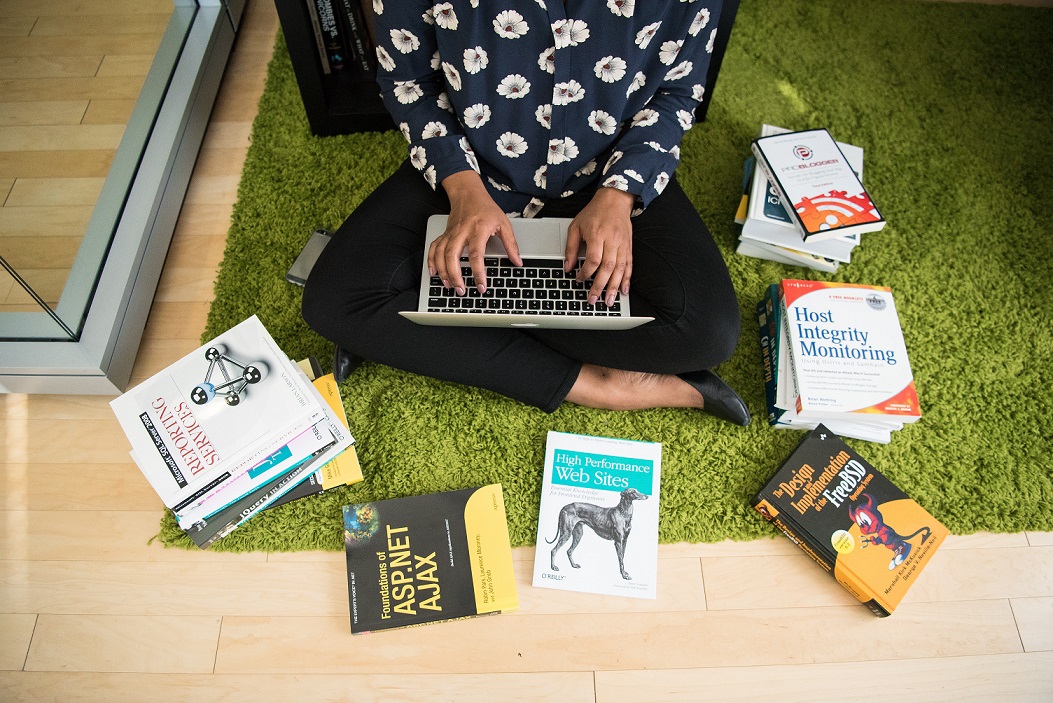 Photo by Christina @ wocintechchat.com on Unsplash
8
[Speaker Notes: All available on the UiO web page.]
Courses at ITS
Autonomous Systems and Sensor Technologies 	
TEK4030   Control of manipulators and mobile robots
TEK4040   Mathematical modelling of dynamic system
TEK4050   Stochastic systems
TEK5010   Multi-agent systems
TEK5020   Pattern Recognition
TEK5030   Computer Vision
TEK5040   Deep learning for autonomous systems
TEK5600   Visualization of scientific data

Space Sensors and Systems 
TEK4000   Systems Engineering 
TEK4010   Optics and light
TEK4700   Space Systems
TEK4710   Space Sensors and Communications
TEK5050   Detection of Optical and Infrared Radiation
TEK5130   Satellite Communications
TEK5160   Radar remote sensing
TEK5710   Design of Small Satellites (2024)
TEK5720   Project in Space Systems (2024)





Security and Cyber Physical systems
TEK4500   Introduction to Cryptography
TEK5070   Wireless communications for autonomous and critical sensor systems
TEK5110   Building and Monitoring Communication Networks
TEK5510   Security in operating systems and software
TEK5520   Information security in industrial sensor and mobile systems
TEK5530   Measurable Security for the Internet of Things
TEK5550   Advanced topics in cryptology


Energy Systems	
TEK5300   Renewable energy: science and technology
TEK5330   Solar Energy Systems
TEK5340   Energy systems analysis: Modelling, methods and scenarios
TEK5350   Energy Markets and Regulation
TEK5370   Grid, smartgrid og IoT
TEK5380   Prosjekt innen fornybar energi
TEK5390   Hydrogenteknologi
TEK5410   Energy Markets and Regulation - Modelling and Analysis
TEK5420   Norway’s Energy Transitions: Policy Directions and Challenges
TEK5440   Batteries: Technology and Systems
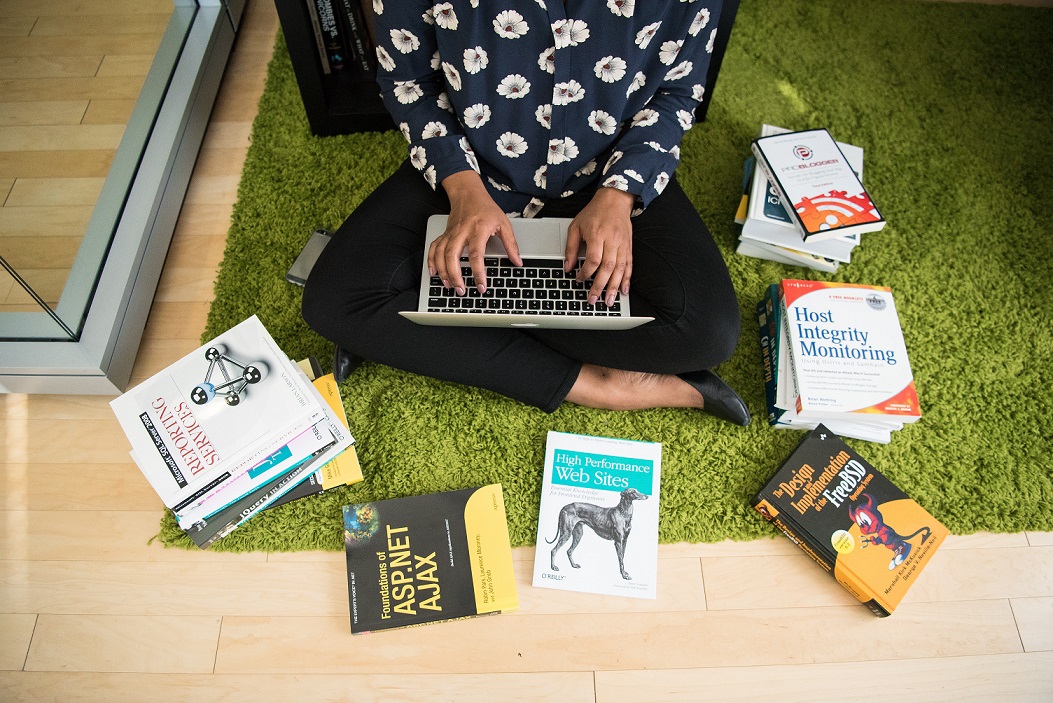 http://www.uio.no/studier/emner/matnat/its/
Photo by Christina @ wocintechchat.com on Unsplash
9
[Speaker Notes: All available on the UiO web page.]
Courses at ITS
Autonomous Systems and Sensor Technologies 	
TEK4030   Control of manipulators and mobile robots
TEK4040   Mathematical modelling of dynamic system
TEK4050   Stochastic systems
TEK5010   Multi-agent systems
TEK5020   Pattern Recognition
TEK5030   Computer Vision
TEK5040   Deep learning for autonomous systems
TEK5600   Visualization of scientific data

Space Sensors and Systems 
TEK4000   Systems Engineering 
TEK4010   Optics and light
TEK4700   Space Systems
TEK4710   Space Sensors and Communications
TEK5050   Detection of Optical and Infrared Radiation
TEK5130   Satellite Communications
TEK5160   Radar remote sensing
TEK5710   Design of Small Satellites (2024)
TEK5720   Project in Space Systems (2024)





Security and Cyber Physical systems
TEK4500   Introduction to Cryptography
TEK5070   Wireless communications for autonomous and critical sensor systems
TEK5110   Building and Monitoring Communication Networks
TEK5510   Security in operating systems and software
TEK5520   Information security in industrial sensor and mobile systems
TEK5530   Measurable Security for the Internet of Things
TEK5550   Advanced topics in cryptology


Energy Systems	
TEK5300   Renewable energy: science and technology
TEK5330   Solar Energy Systems
TEK5340   Energy systems analysis: Modelling, methods and scenarios
TEK5350   Energy Markets and Regulation
TEK5370   Grid, smartgrid og IoT
TEK5380   Prosjekt innen fornybar energi
TEK5390   Hydrogenteknologi
TEK5410   Energy Markets and Regulation - Modelling and Analysis
TEK5420   Norway’s Energy Transitions: Policy Directions and Challenges
TEK5440   Batteries: Technology and Systems
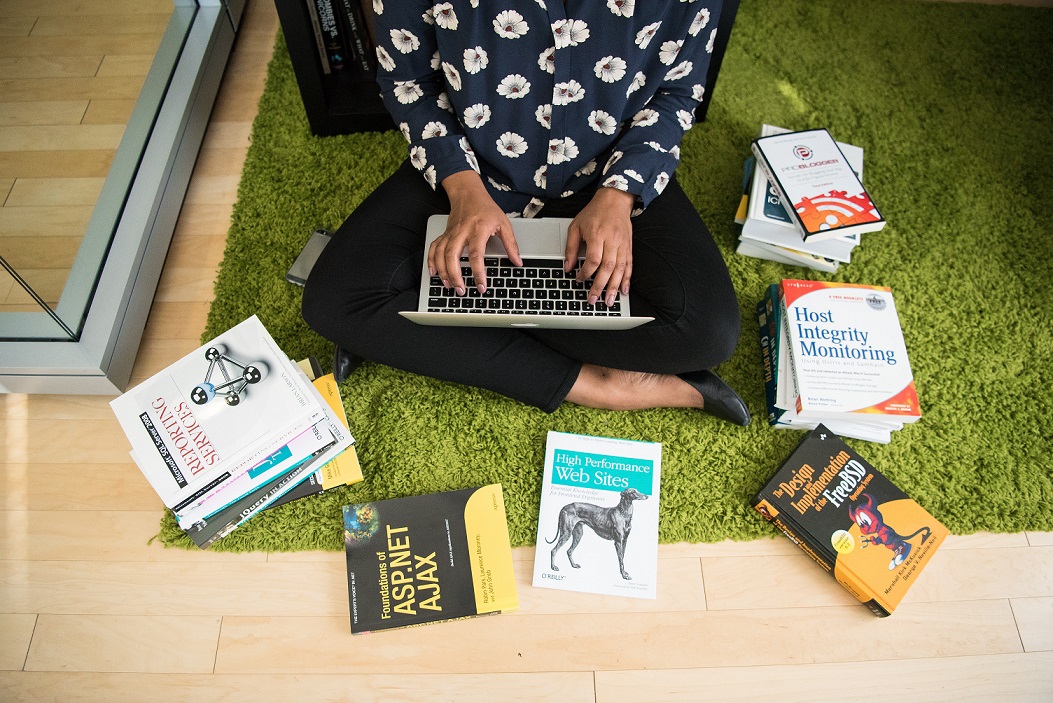 http://www.uio.no/studier/emner/matnat/its/
Photo by Christina @ wocintechchat.com on Unsplash
10
[Speaker Notes: All available on the UiO web page.]
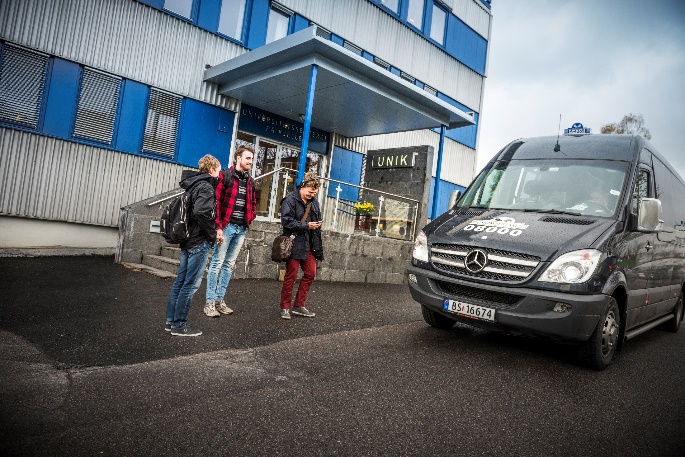 Attending courses at ITS
Two teaching sessions
09:15-12:00 /13:15-16:00

Free bus from Blindern (OJD – Informatics building) to and from each session 

A lot of our courses are video transferred (streaming / recording / zoom)
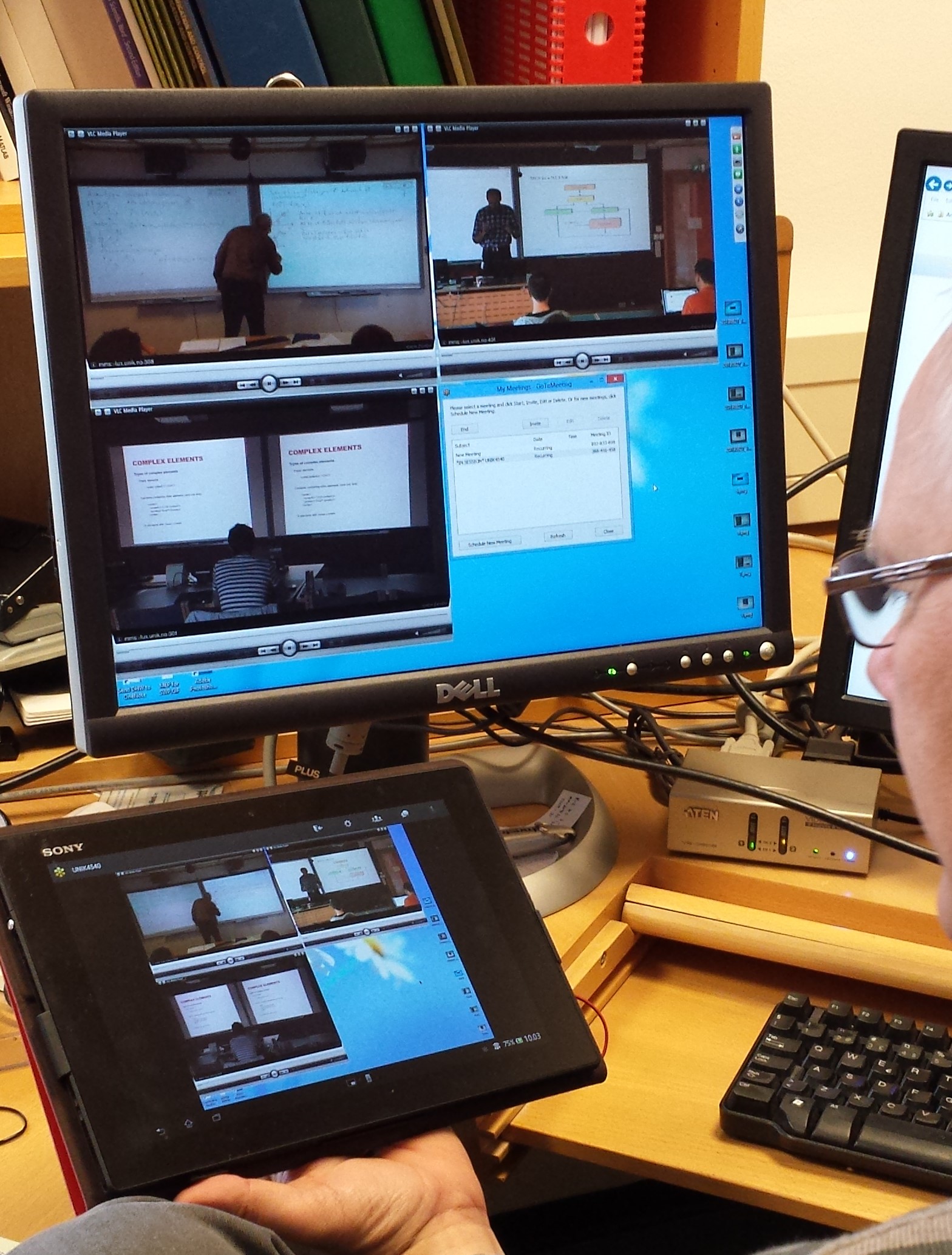 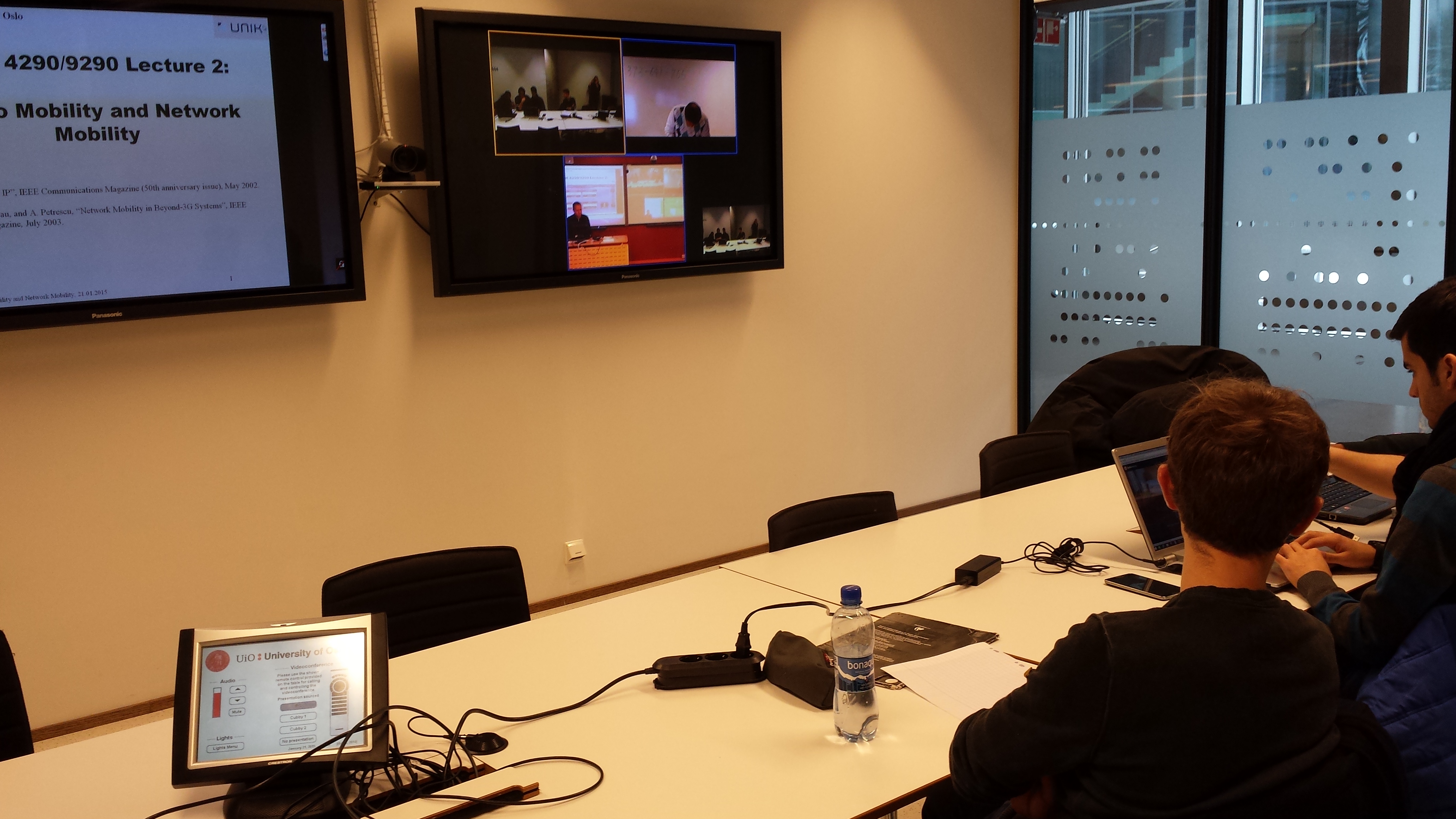 [Speaker Notes: I usually add the percentage (80-90%), but now I give up. :o) Just ask your lecturer.]
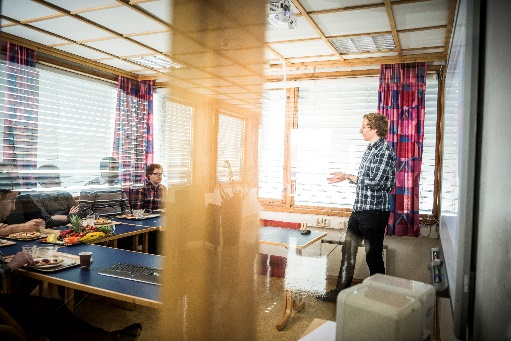 Contact
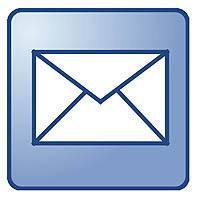 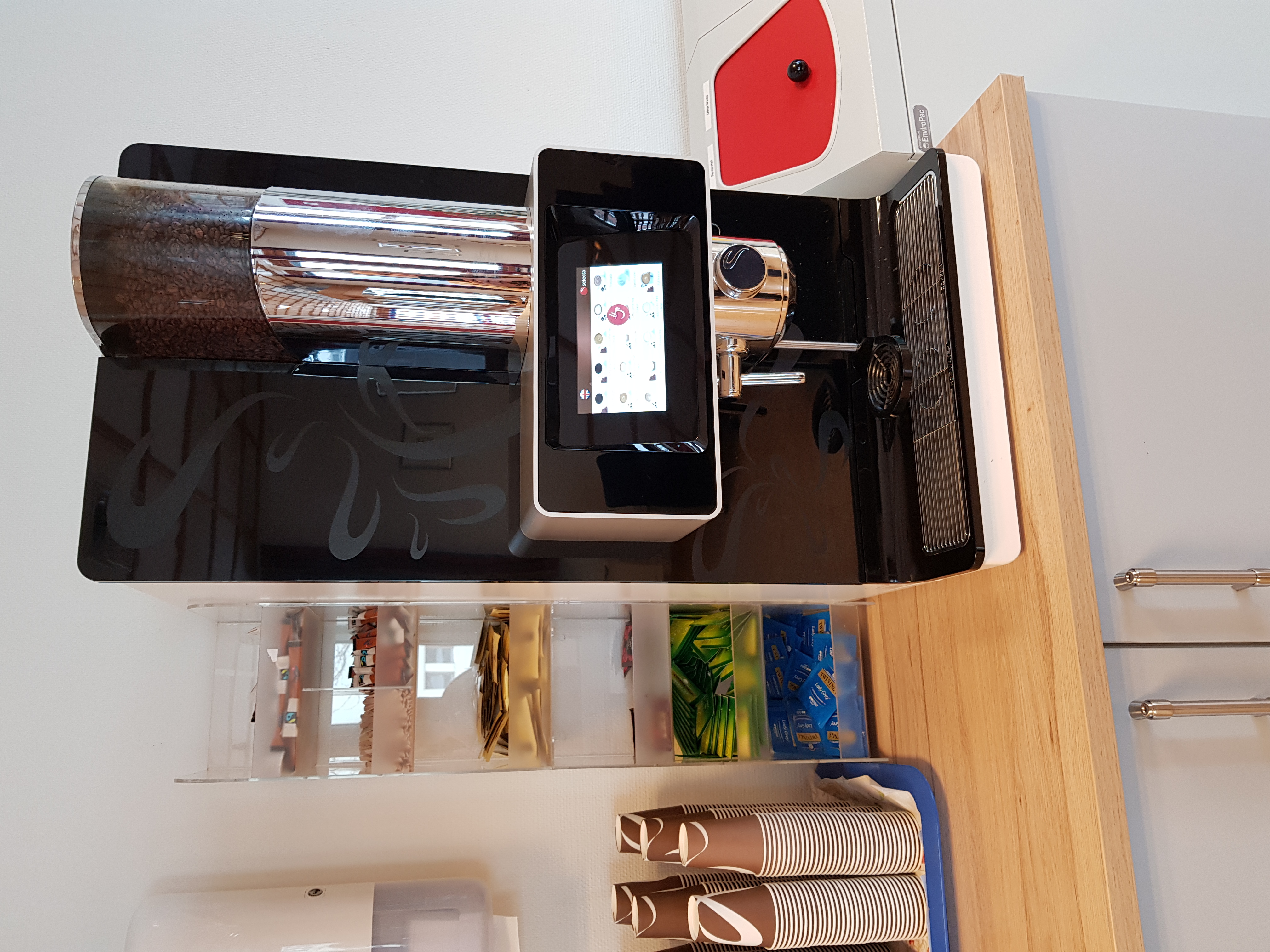 postmottak@its.uio.no / studieinfo@its.uio.no

	  department-of-technology-	  systems-uio

	
facebook.com/itsuio


www.mn.uio.no/its
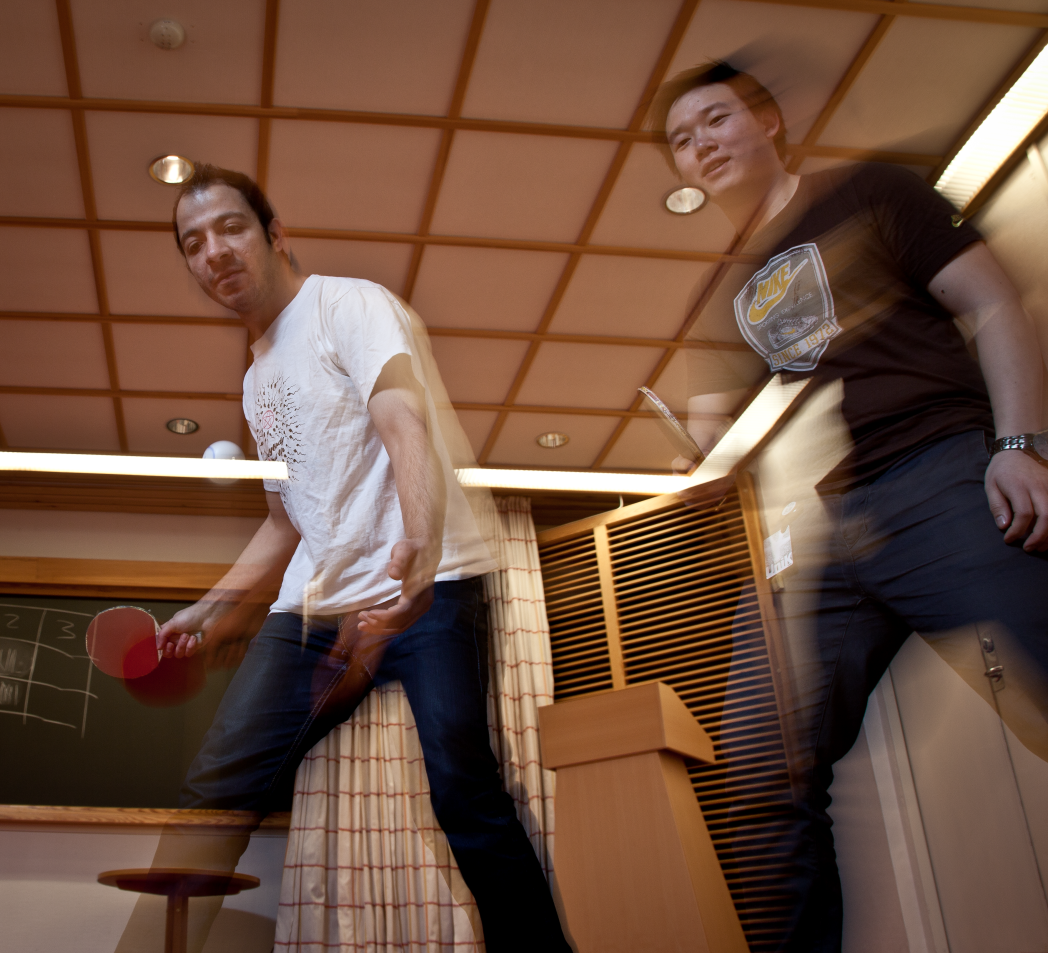 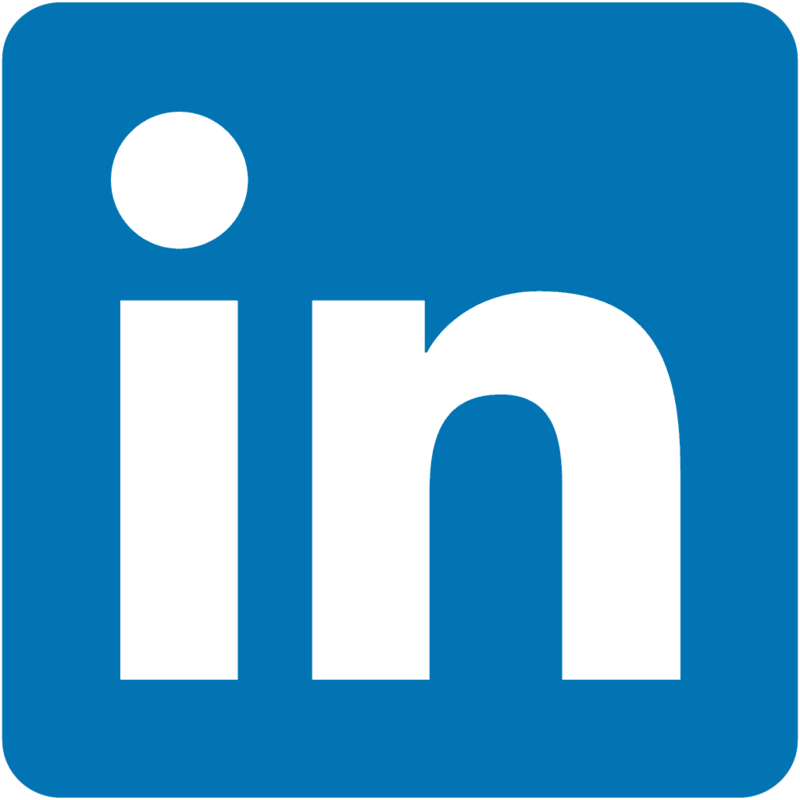 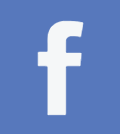 WWW
[Speaker Notes: Or: come yell at me]
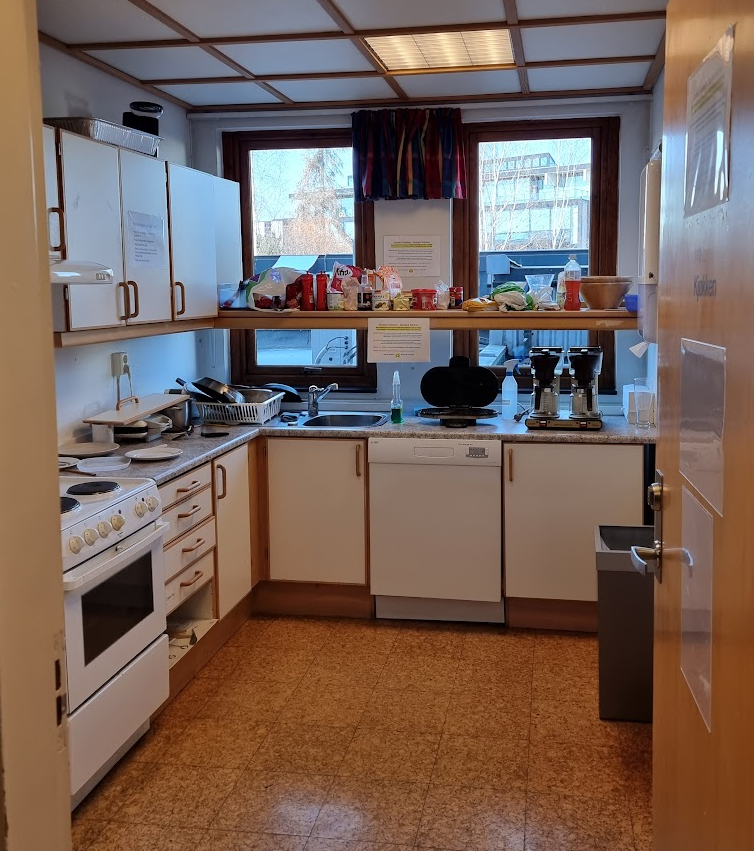 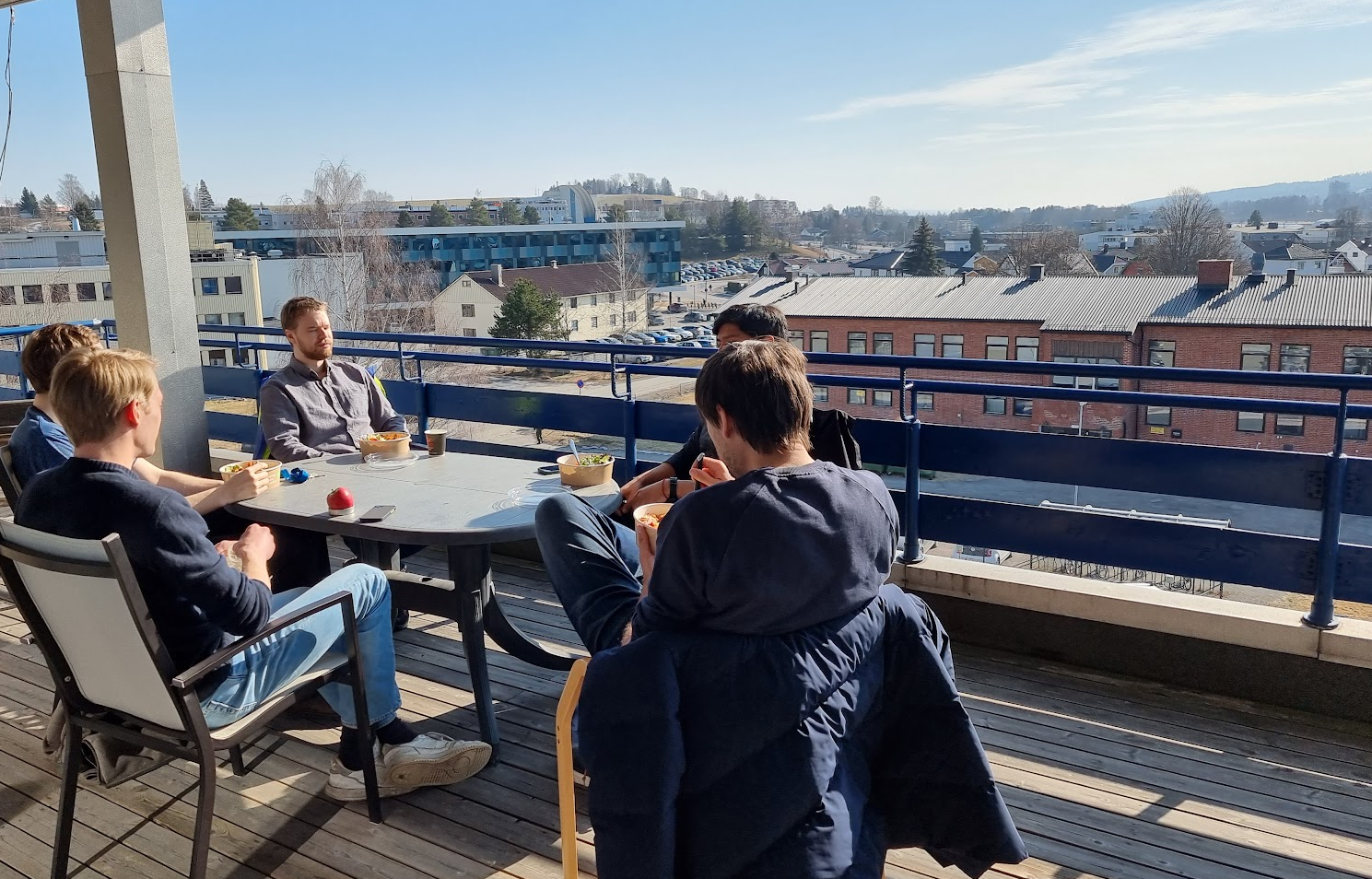 Student life at ITS
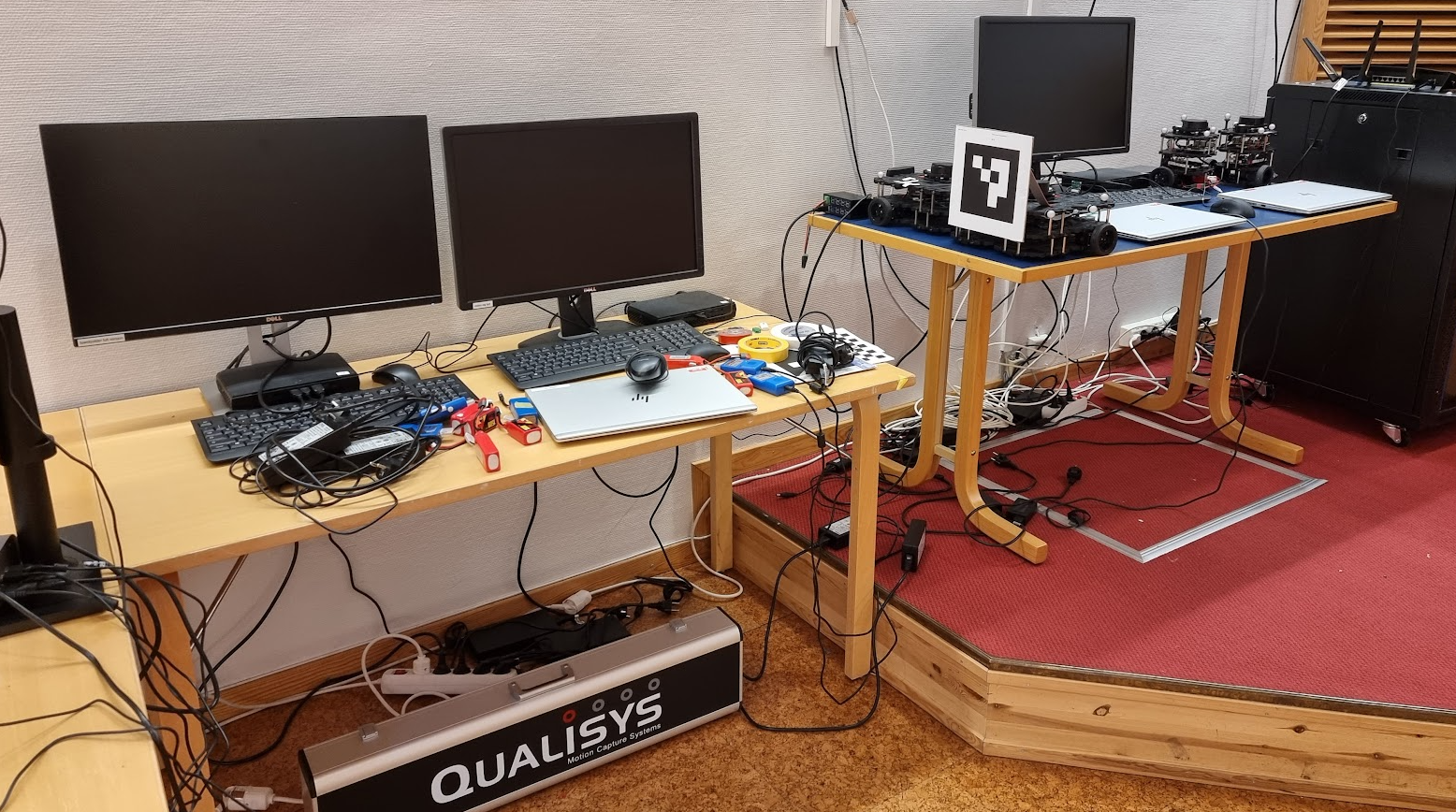 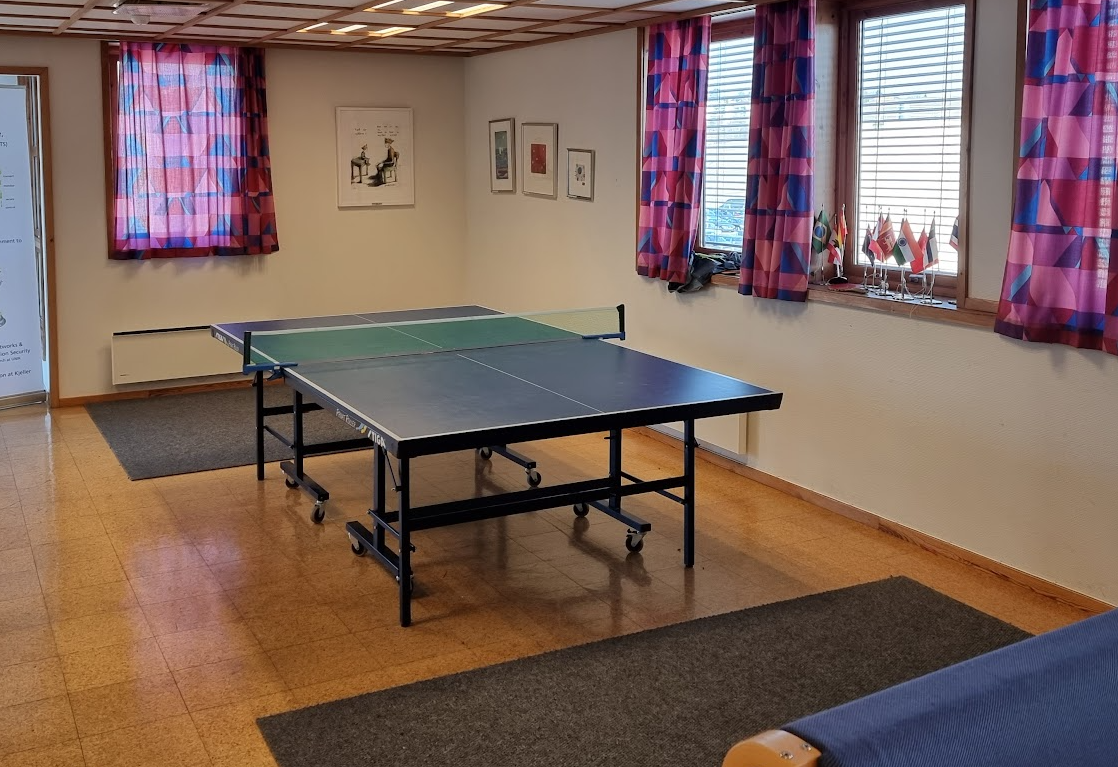 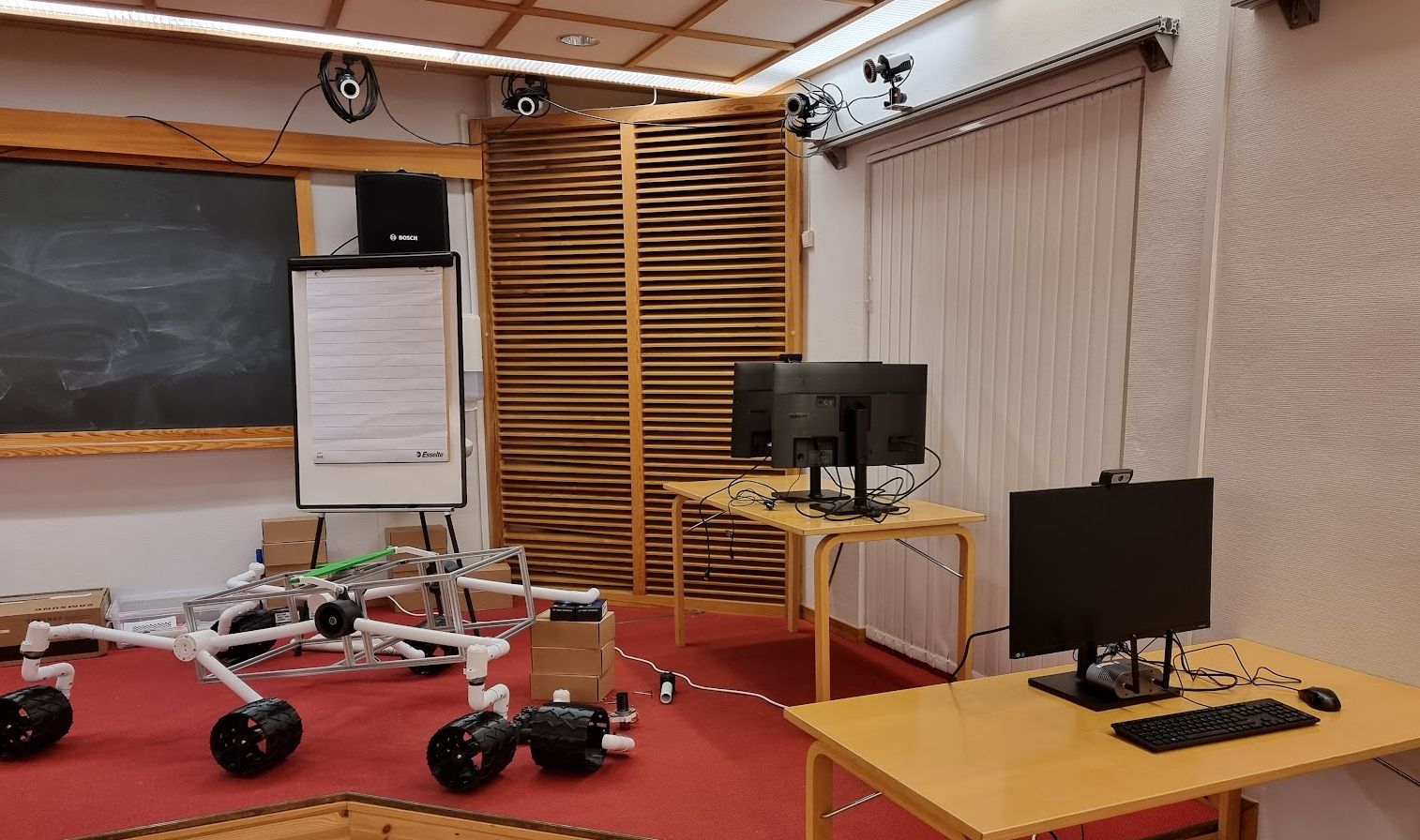 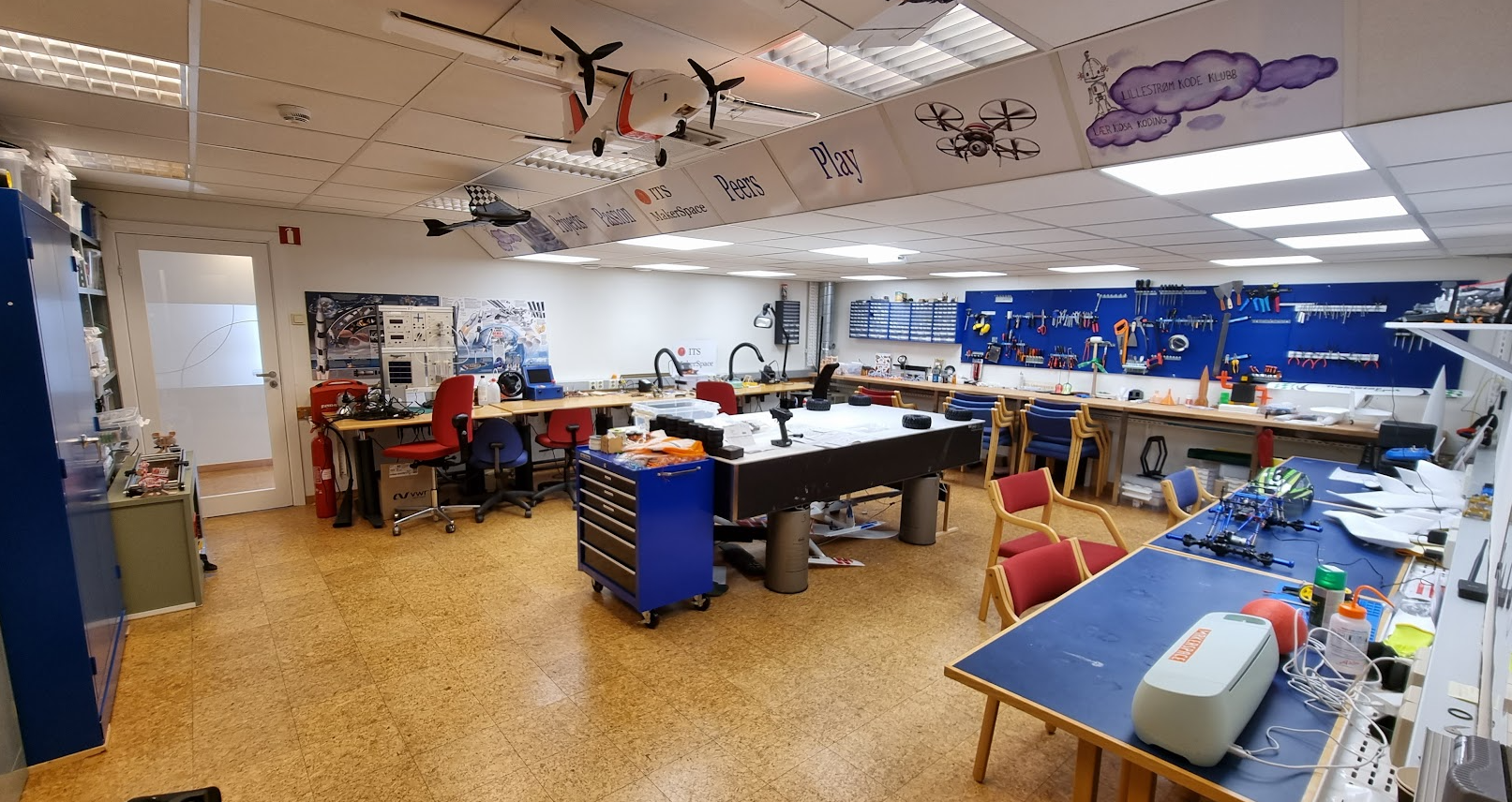 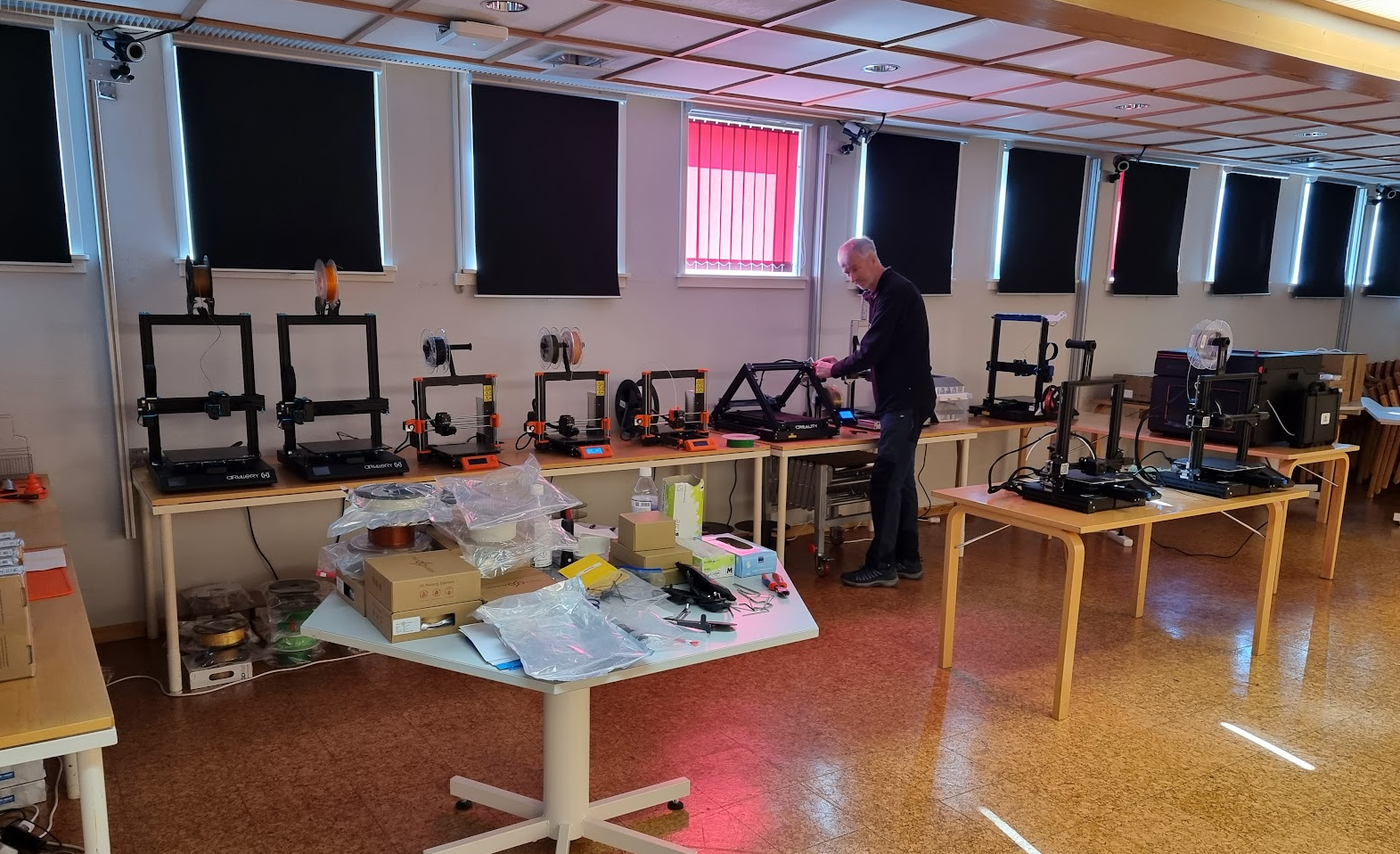 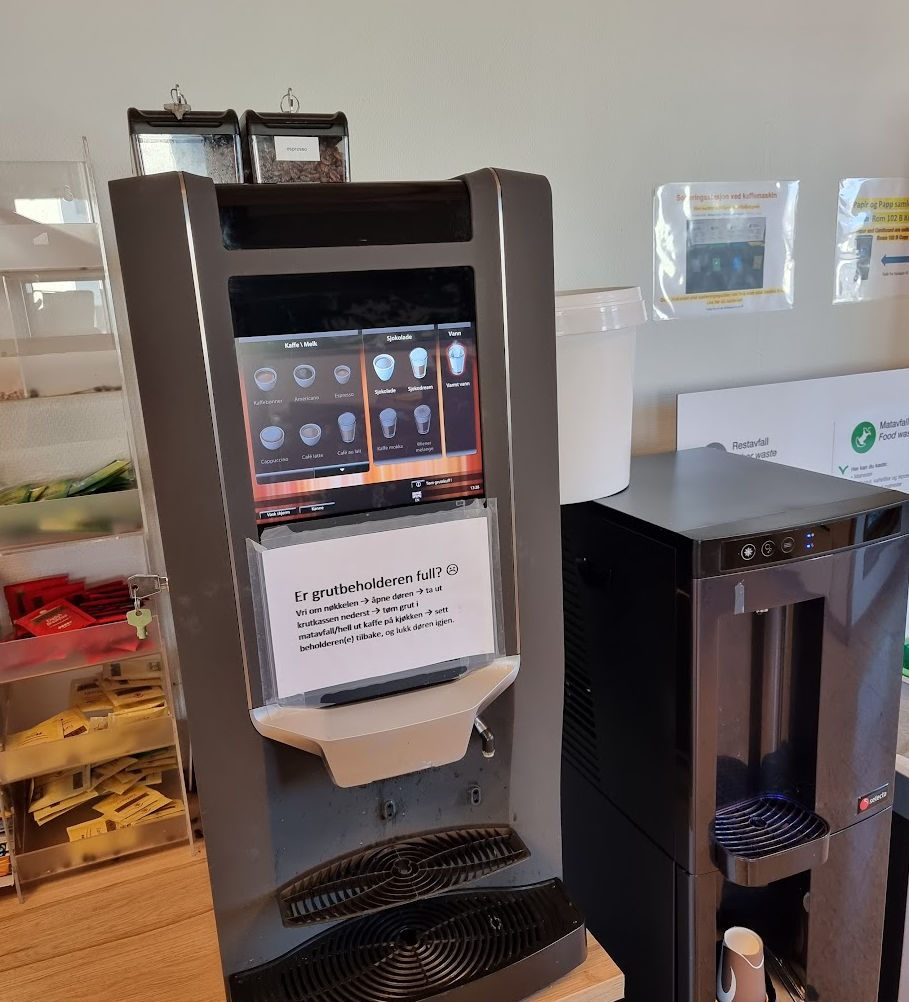 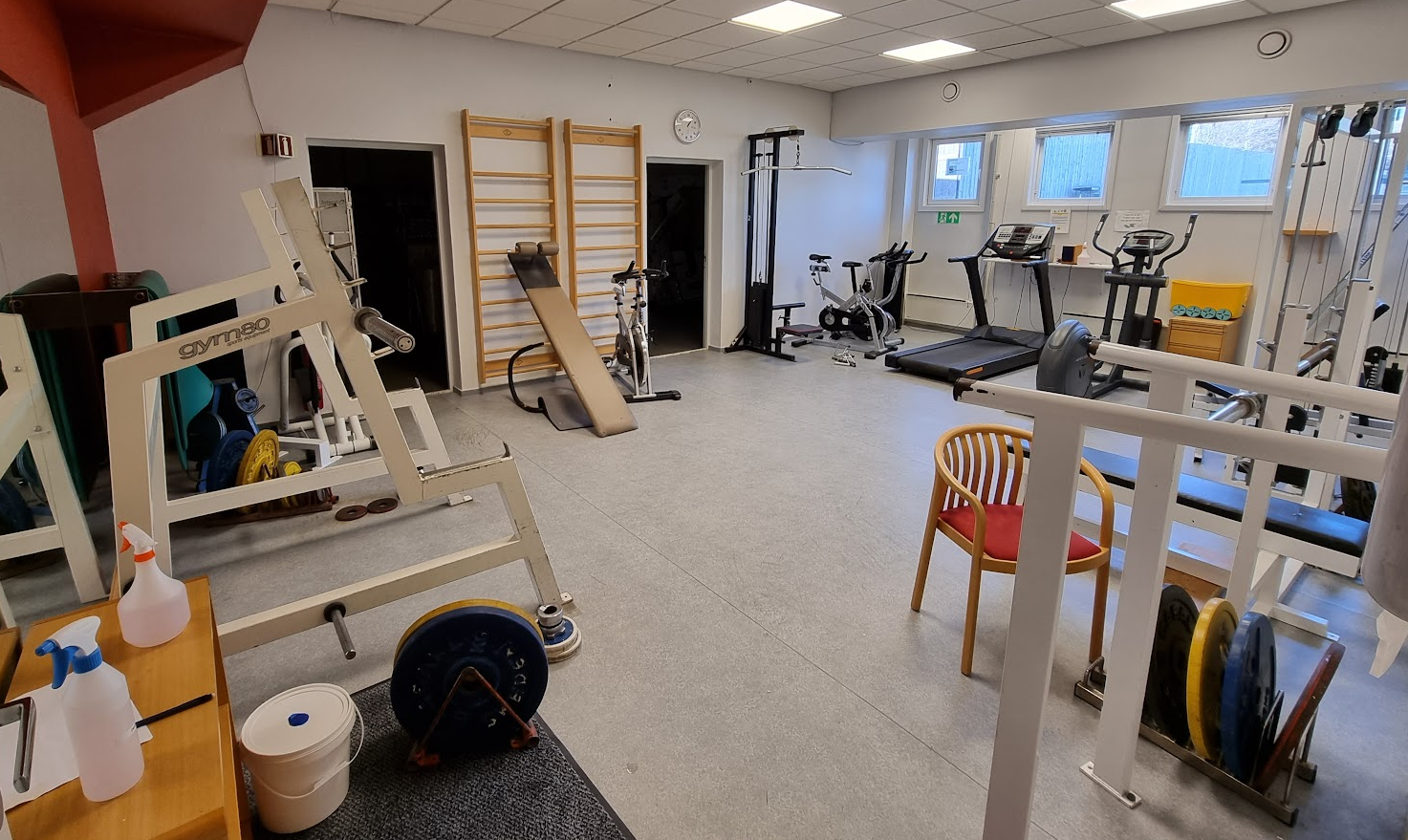 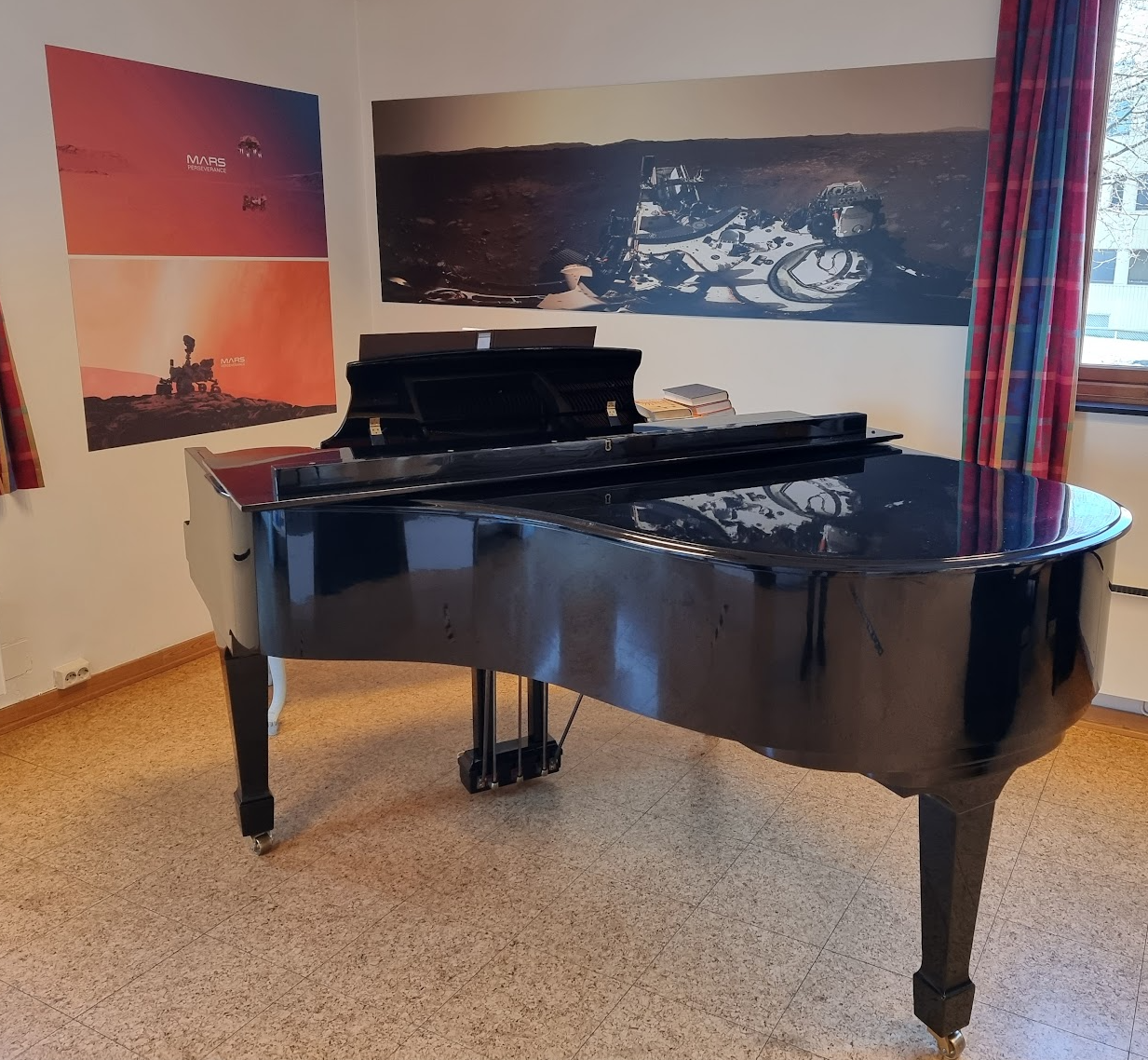 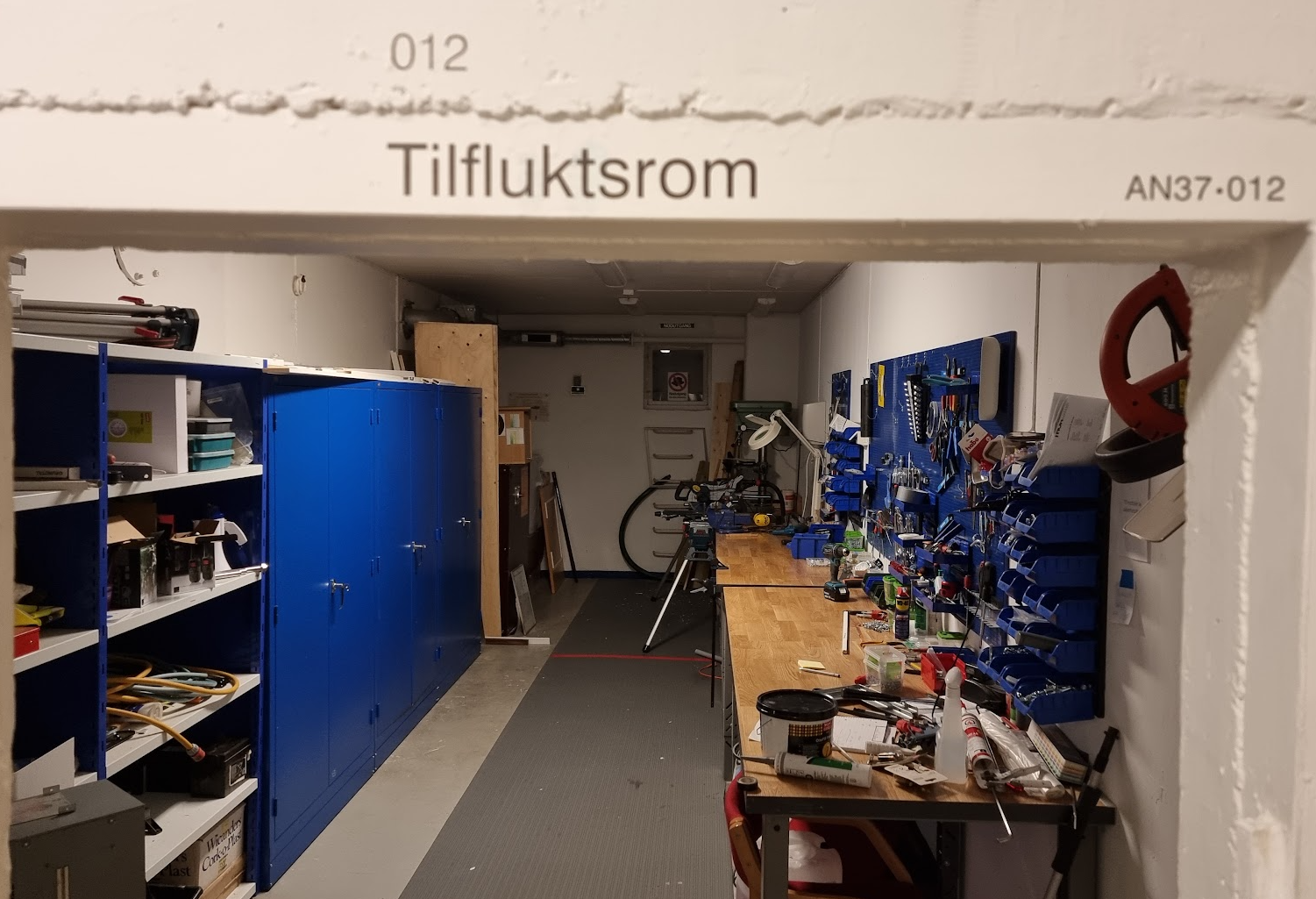 [Speaker Notes: Grovverksted / workshop in addition to shelter…]